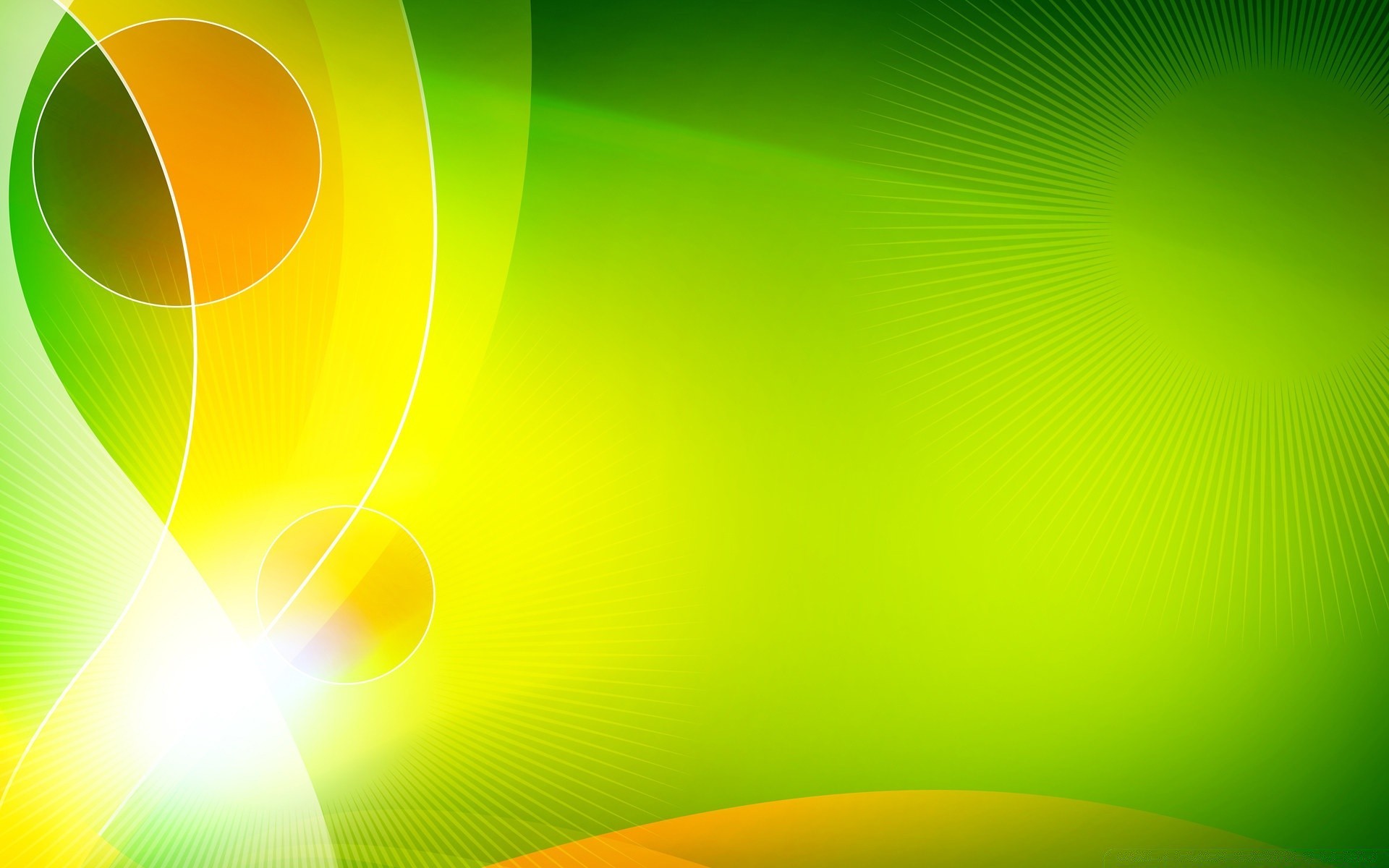 Родительское собрание:
«Я сам!»: 3-4 года
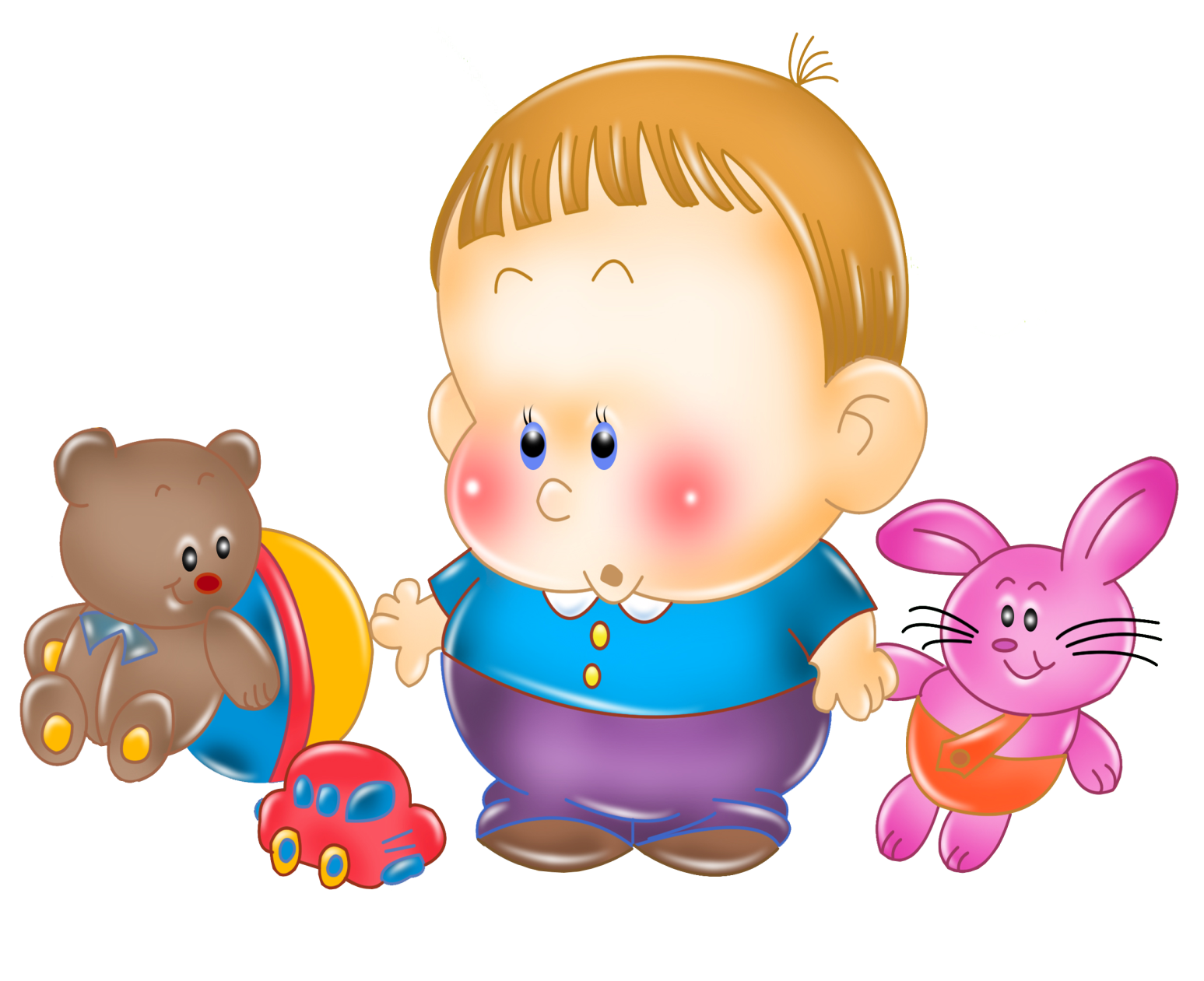 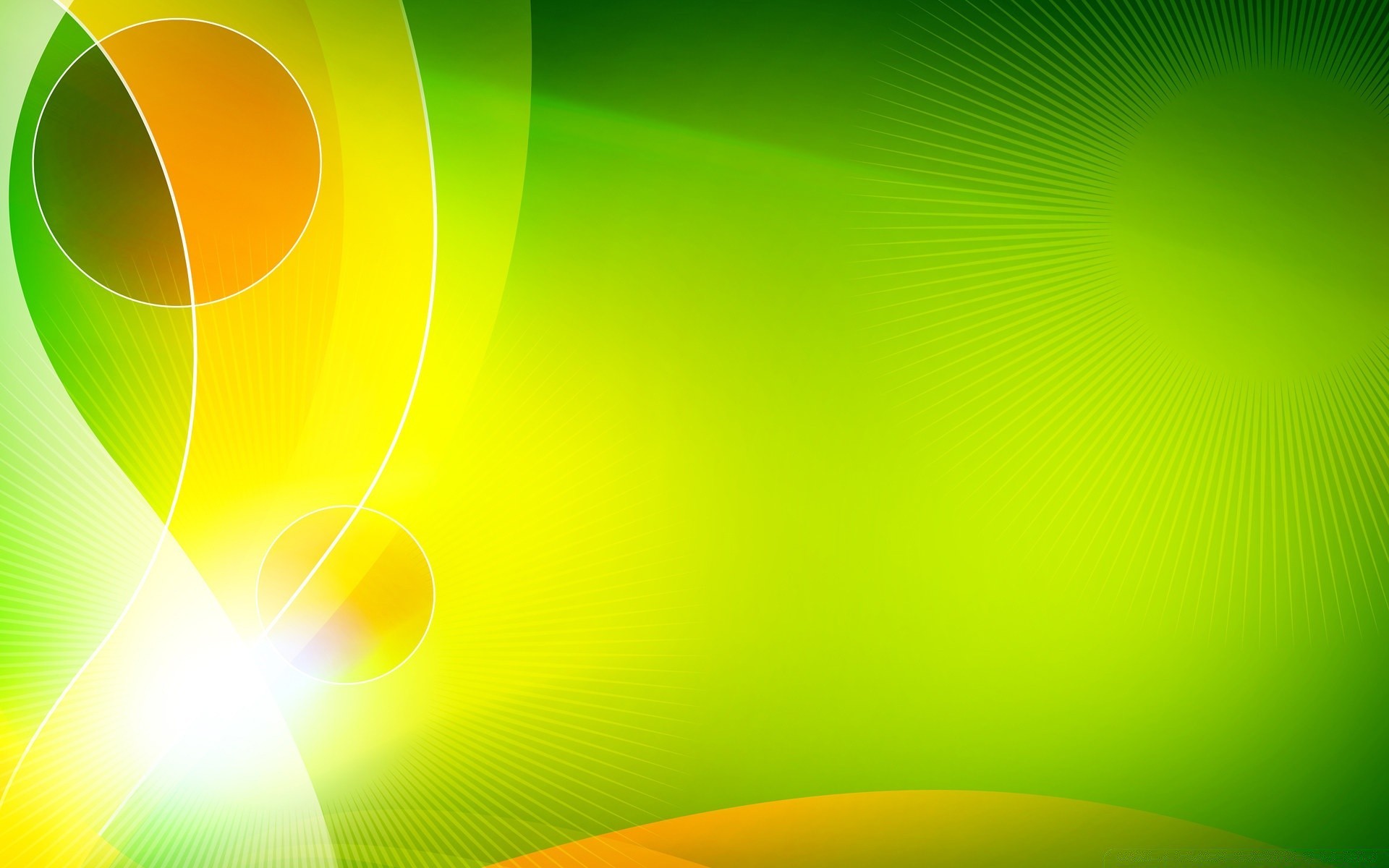 Какой я? 
Кто я? Что я умею?
Я – человек!
Я требую уважения к себе!
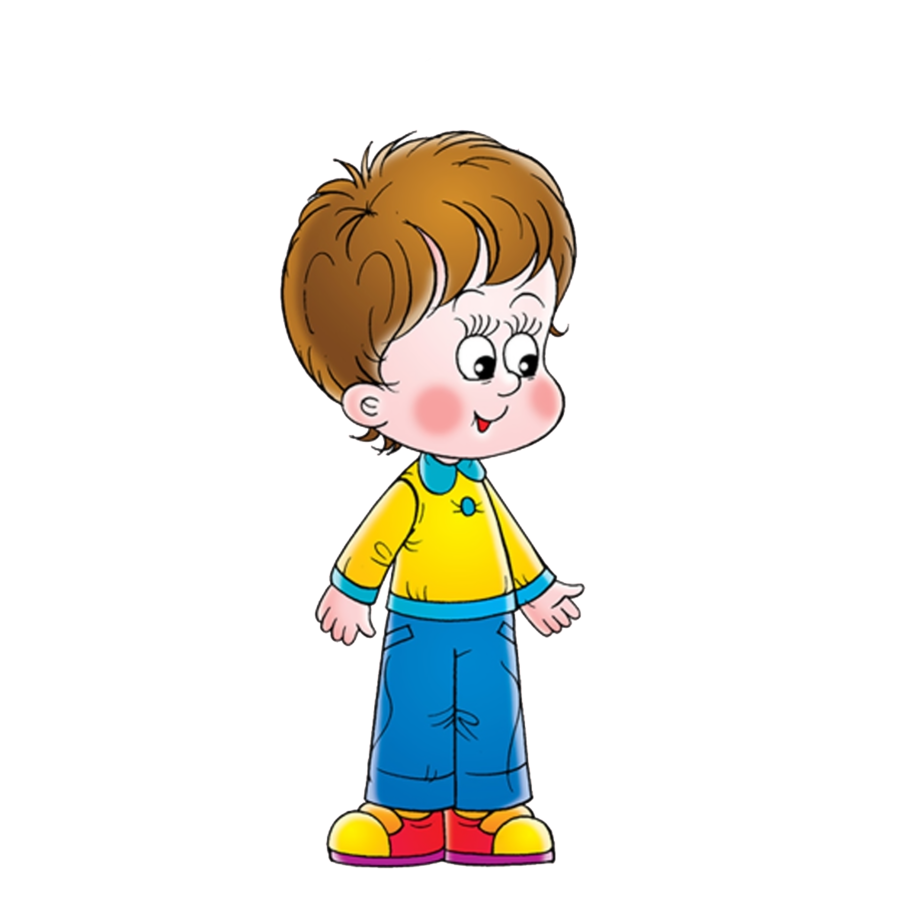 Я неутомимый 
деятель!!!
Я учусь взаимодействовать 
с окружающими, 
но у меня не всегда 
это получается!
Могу и поссориться!
Психические процессы
у меня непроизвольные!
Я предпочитаю играть рядом, а не вместе!
Я учусь сам есть,
одеваться и раздеваться, 
умываться!
Мне приятно, 
когда меня 
поддерживают 
в моих начинаниях!
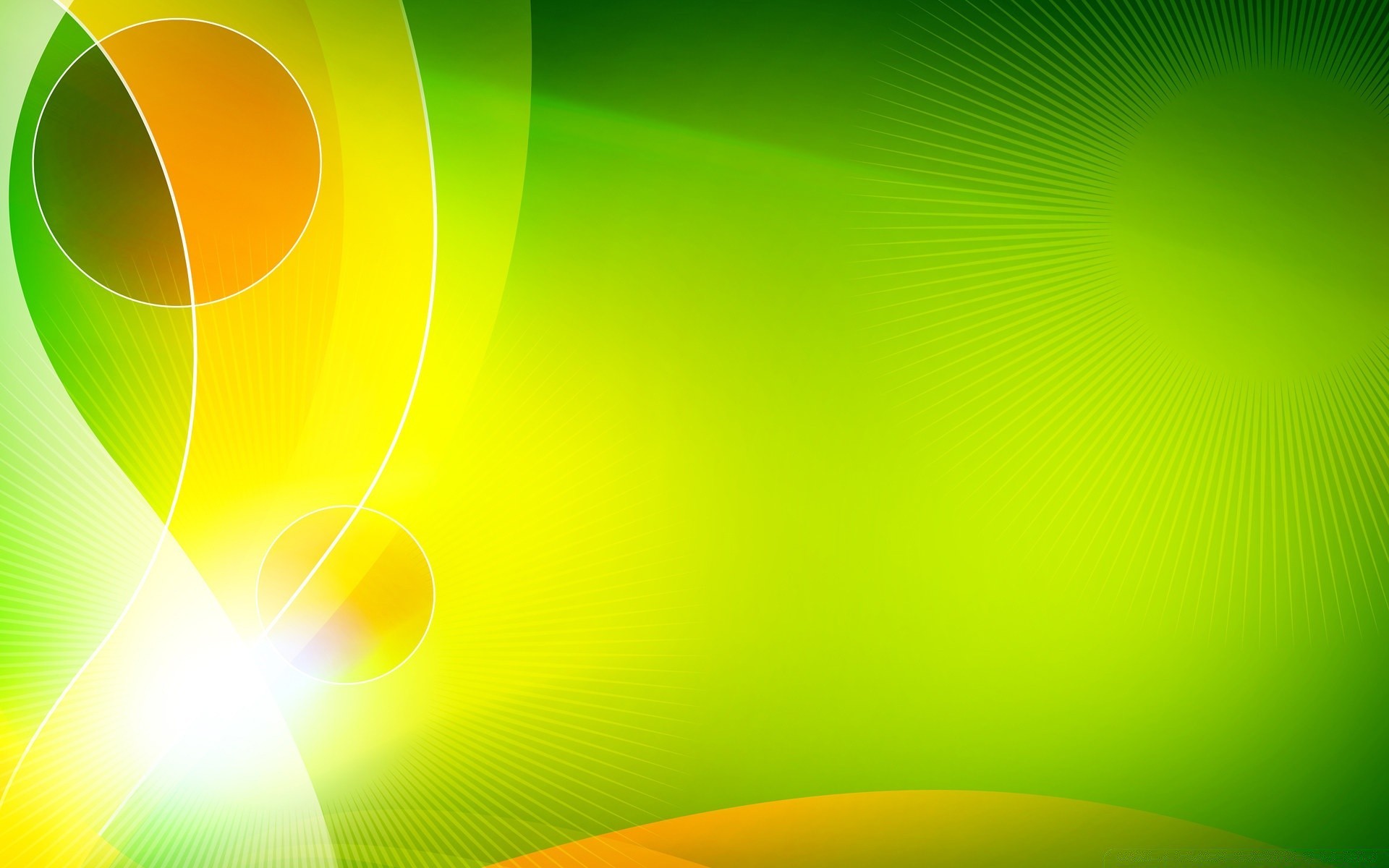 Выпускник детского сада 21-го века
Проявляющий инициативу и самостоятельность.

Активно взаимодействующий  со сверстниками и взрослыми, способный договориться, учитывать интересы себя и других, сопереживать неудачам и радоваться успехам других.

обладающий развитым воображением, которое реализуется в разных видах  деятельности, и прежде всего в игре.
Достаточно хорошо владеющий устной речью.

Хорошо развит физически.

Проявляющий любознательность, задающий вопросы, интересующийся причинно – следственными связями.

Способный к волевым усилиям.
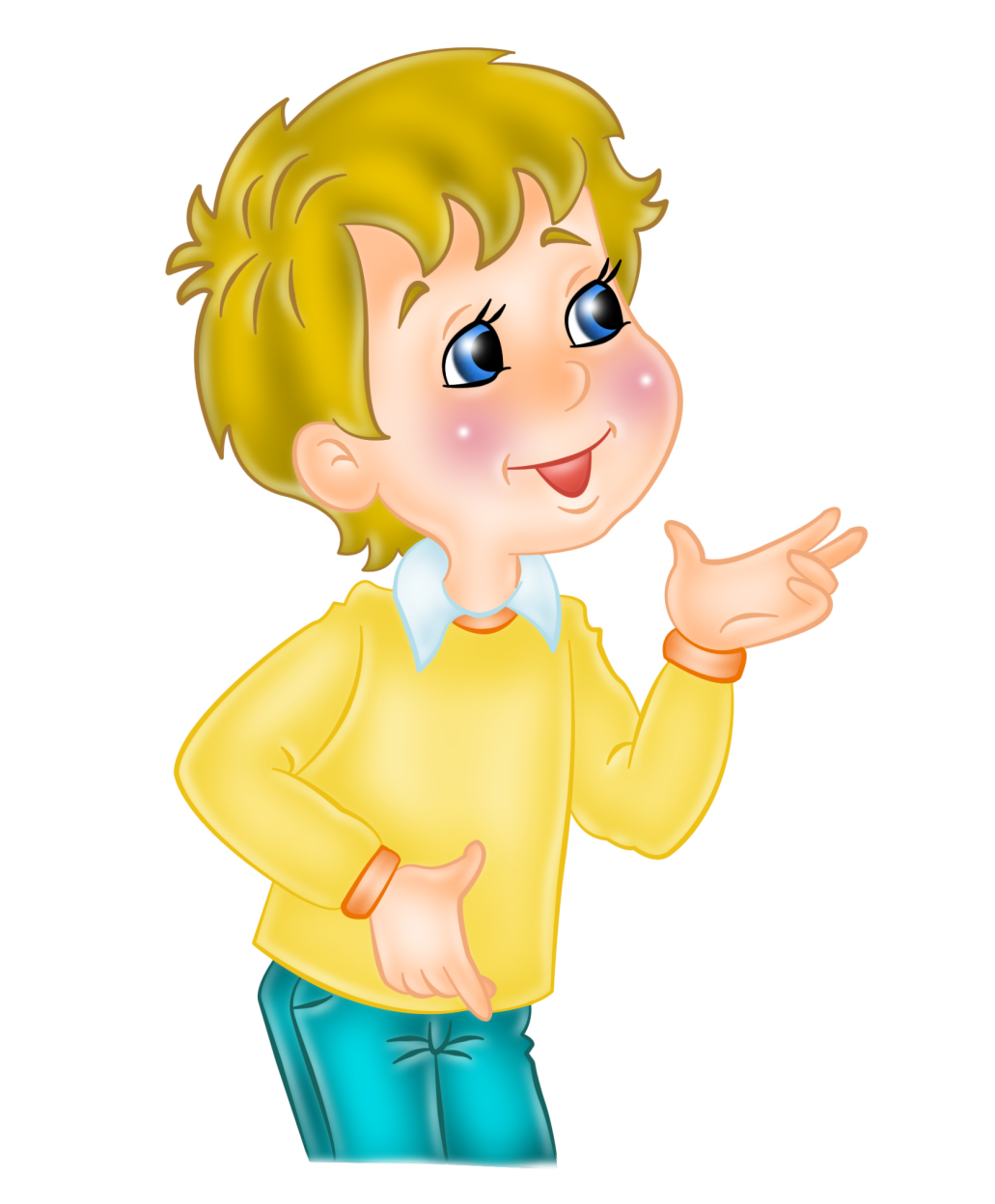 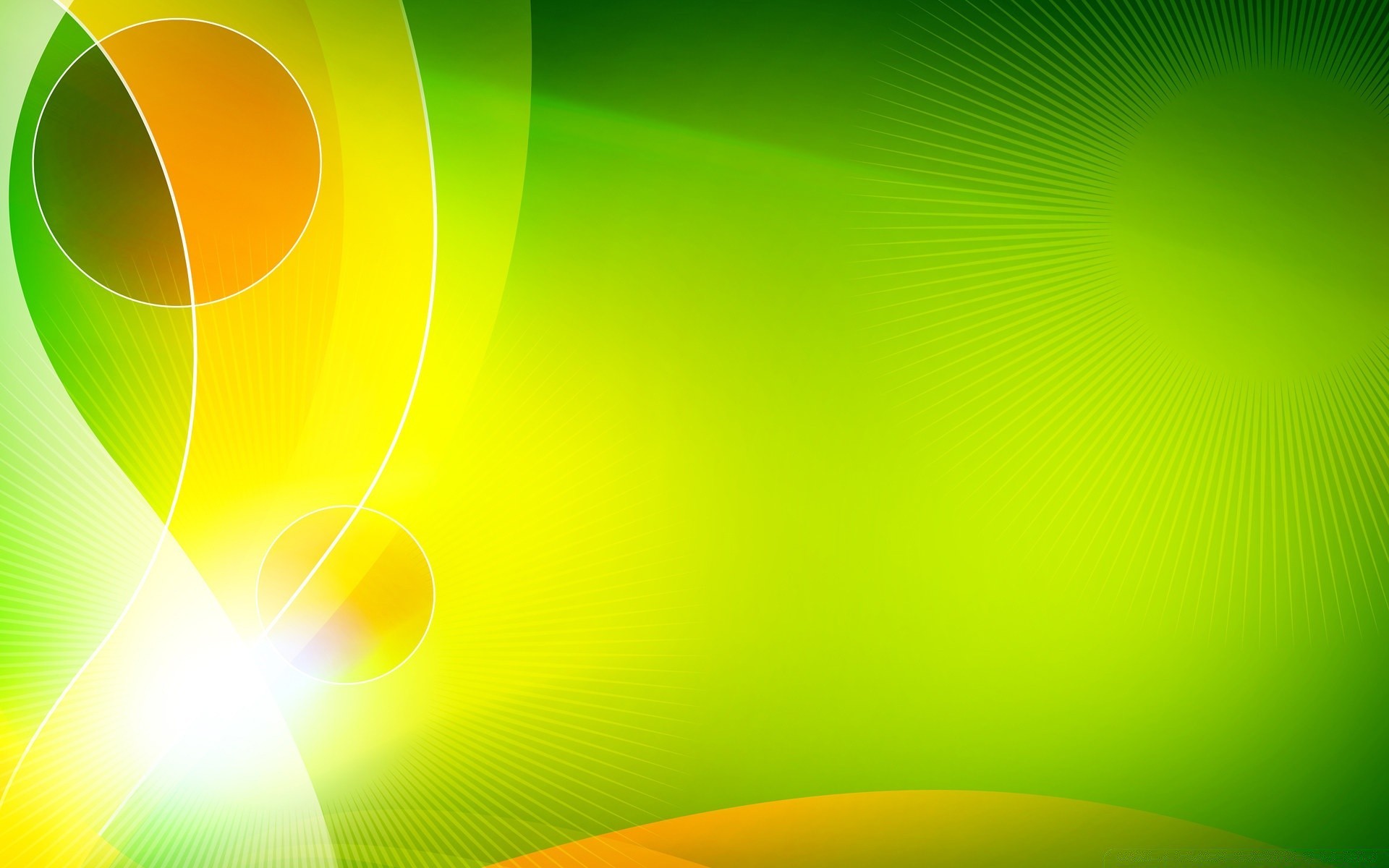 Наши действия:
 Проектная деятельность.
Ведение портфолио.
Участие в конкурсах и выставках детского творчества.
Игровые занятия, экспериментально-исследовательская деятельность.
Свободная игровая и творческая деятельность детей.
Физкультурные занятия, применение здоровьесберегающих технологий.
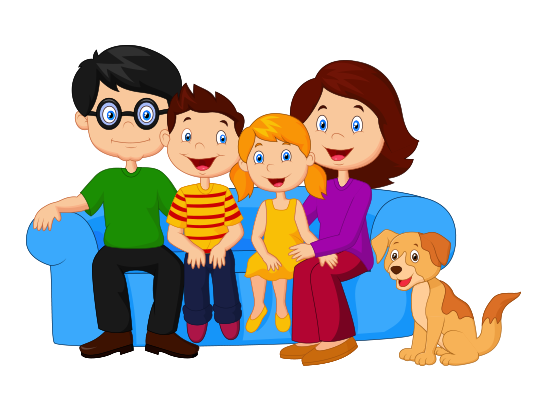 Родители и воспитатели – два берега одной реки!
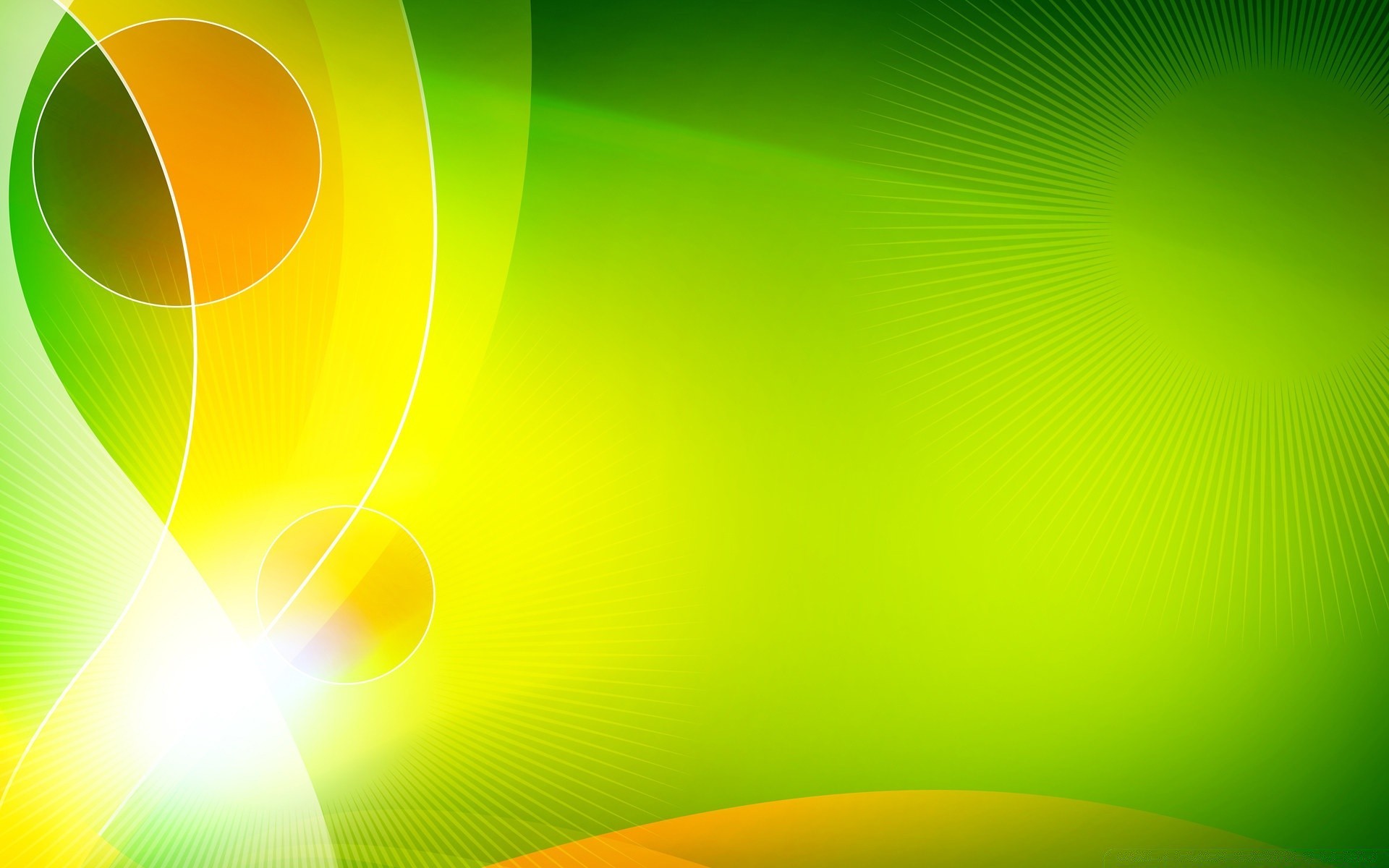 Самостоятельность
Трудолюбие
Инициативность
Целеустремленность
Справедливость
Дружелюбность
Активность
Позитивность
Общительность
Жизнерадостность
Добродушность
Креативность
Гуманность
Любознательность
Умение сопереживать
Честность
Смелость
Организованность
Отзывчивость
Соучастность
Аккуратность
Бескорыстность
Уверенность
Ответственность
Уважительность